5.2 Properties of Exponents
Students will be able to:
Simplify expressions using the properties for exponents
Use the definition of a negative exponent
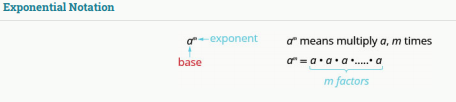 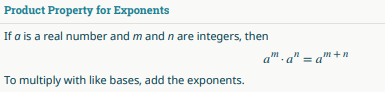 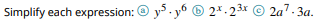 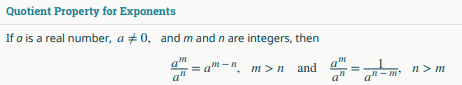 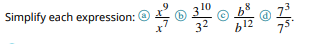 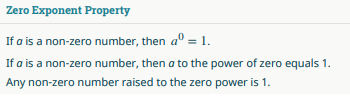 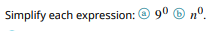 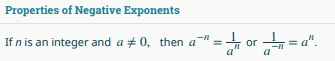 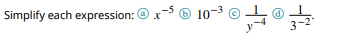 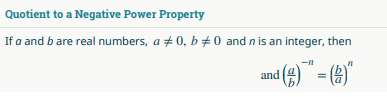 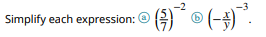 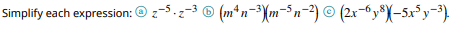 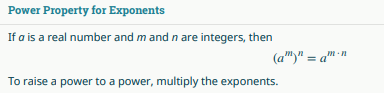 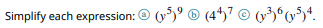 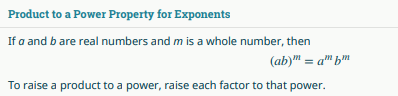 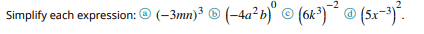 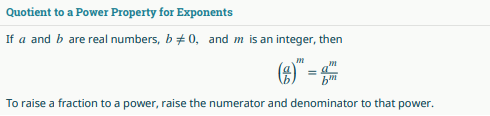 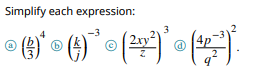 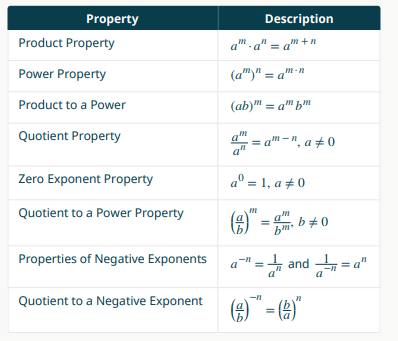 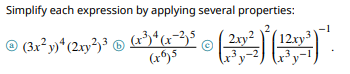